Annual Interagency Accessibility Forum
Unlocking the Power of Accessibility
October 11-13, 2022
The UniDescription Project
Audio Describing the World, One Brochure at a Time
Session Panelists
Michele Hartley: Media Accessibility Coordinator, Harpers Ferry Center, NPS
Dr. Brett Oppegaard: Associate Professor, University of Hawaii, School of Communication and Information
Pat Sheehan, Chief: Section 508 Office, Section 508 Program Manager, U.S. Department of Veterans Affairs
2
Session Goals
Introduce UniDescription
Demonstrate the UniD platform and its resources 
Learn about the iterative, collaborative approach
Format: Presentation, Demo, Conversation, Q&A
3
UniDescription (aka UniD) Project Goals
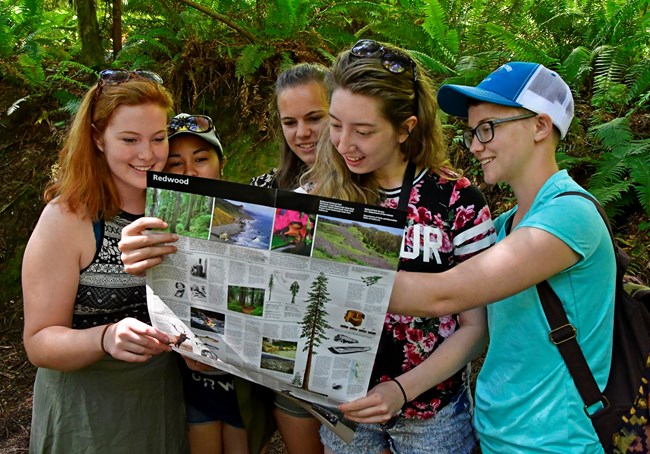 Audio describe NPS park brochures (Other organizations and static media included too)
Conduct and apply research to ensure effective communication
4
UniD Details
Partnership project
Primarily NPS/UH, ACB and others
Approach: Research, collaborate, work, learn, do, play
Grant funded and volunteer supported
NPS, Google, NEH, NEA (In-kind: NPS/UH)
Project start: 2014
165 brochures audio described to date
5
The Three Parts of UniD
Information
Content Delivery
Development
Tools/Training/Writing
Editing Software
Hackathon-Style Workshopping
Descriptathon platform
Collect/Disseminate
Research
Resources
Asynchronous Learning
Mobile app
UniD Website
Organizations’ websites
6
Let’s Tour and Talk!www.unidescription.org
7
Questions and Feedback
8